Філософське розуміння світу
Поняття буття і субстанції.
Категорія матерії. Форми існування та рівні її структурної організації.
Поняття руху та розвитку. Основні концепції розвитку.
Поняття простору та часу.
буття
Формування загальної світоглядної позиції потребує осмислення в першу чергу проблеми буття, як фундаментальної світоглядної й методологічної філософської проблеми. В найширшому розумінні буття – це все, що існує: і матеріальні речі, й процеси, і властивості, і зв’язки, і відношення. Навіть плоди найбільшої фантазії, казки, міфи, та навіть марення хворого існують як духовна реальність. 
Отже, буття охоплює і матеріальне і духовне, це єдність об’єктивної і суб’єктивної реальності.
небуття
Антитезою буття ("щось") є небуття – "ніщо". Але оце ніщо є поняттям відносним, бо в абсолютному розумінні небуття не існує. Буття сутнього, скільки б воно не продовжувалось, зрештою приходить до кінця й "повертається" в небуття, втрачаючи дану форму буття.
Проблема буття в історії філософії
Старогрецький філософ Парменід вважав, що справжнє буття є незмінним і сталим, а зміни, що спостерігаються є небуття, омана.
Геракліт зазначав, що буття стабільного, стійкого немає, сутність буття у вічному становленні як єдності буття і небуття.
Античний філософ Платон намагався вирішити проблему буття через категорію «єдине», яке б включало в себе не тільки тілесне, але й мудрість, справедливість і інші здібності душі людської.
Арістотель визначав буття через співвідношення одиничного і загального. Одиничне існує як те, що сприймається чуттєво, а загальне як те, що пізнається розумом.
У середньовічній філософії справжнє буття належить виключно богу, а несправжнє – всьому створеному ним матеріальному, тілесному чуттєвому. В християнській релігії буття є буттям у Христі, що означає причетність до небесної плоті, тому віруюча людина не підлягає гріху, прокляттю, закону і смерті.
За Гегелем, буття коріниться в світовому розумі, формою якого є логіка, а змістом є Бог в своїй сутності, як абсолютне творче начало.
Марксизм, визначаючи матерію первинною і визначальною по відношенню до свідомості, не ототожнює її з буттям, як його попередники матеріалісти. Енгельс вважав, що справжня єдність світу не в його бутті, а в його матеріальності.
Сучасна філософія тлумачить буття як таку категорію, яка охоплює все існуюче: як матеріальні, так і духовні феномени. Буття не зводиться лише до матеріальних утворень, а включає у себе й світ людського духу, всі духовні явища, котрі за своєю суттю є ідеальними. Свідомість є теж формою буття, але ідеальною формою.
Перехід в небуття є лише припиненням даного виду буття й перетворення, становлення його в інші форми. Виникнення тієї чи іншої форми буття є результатом переходу однієї форми буття в іншу. Поряд з цими поняттями в рамках осмислення специфіки буття світу використовують також такі поняття як "інобуття" та "напівбуття". Цілісний же світ постає як єдність неозорої чисельності речей, станів, процесів, організмів, систем, людських індивідів, структур. Усіх їх можна, наслідуючи філософську традицію, називати одиничними сущими, а світ у цілому – сущим як таким. Загальні зв’язки буття виявляються не інакше, як через зв’язки з одиничним сущим. Кожне суще унікальне.
Форми буття
Інакше кажучи, буття постає як загальне, одиничне й особливе. Буття всеосяжне, багатоманітне і нескінченне. 
Як правило виділяються наступні його форми:
1.	Буття речей (тіл), процесів, станів природи, буття природи як цілого.
2.	Буття речей і процесів, створених людьми.
3.	Буття людини у світі речей та специфічно людське буття.
4.	Буття духовного.
Кожна з цих форм має свою специфіку та неповторну суть.
Буття речей
Історично першою передумовою, основою людської діяльності була природа як єдність речей, процесів, станів, які виникли й існували до людини, існують поза і незалежно від свідомості й дії людей ("перша природа").
Буття речей і процесів, створених людьми
У "другій природі" втілено матеріал першої природи, який є об’єктивною реальністю. Але в ній же, в "другій природі" "опредмечені" праця й знання людини, втілено "соціальну душу". Тобто, предмети "другої природи" покликані виконувати певні функції в житті людей, задовольняти соціально зафіксовані людські потреби.
Буття людини
Буття людини – не позаприродне, але й не лише природно-тілесне. Специфіка його полягає в з’єднанні – схрещенні, взаємодії різних буттєвих вимірів. Передусім реальна людина – "річ", що мислить і відчуває – й це перший вимір її існування. Другий вимір – кожна конкретна людина належить до виду Homo Sapiens, взятому на даному витку його розвитку. І, нарешті, людина існує як соціально-історична істота.
Буття людини
Людське буття – реальність, об’єктивна по відношенню до свідомості окремих людей і поколінь. Тобто, буття людини зовсім не залежить від свідомості, бо є комплексною й унікальною єдністю природного, речового й духовного, індивідуального й родового, особистого й суспільного. Взяті разом ці виміри є вихідним характером буття людини. 
Люди не просто існують у світі, але й здатні відчутно, у тому числі й згубно, впливати на світ і самих себе. Звідси й покладаються великі сподівання на духовну велич і розум людини.
Буття духовного
Буття духовне – це єдність багатоманітності, яка охоплює процеси свідомості й несвідомого. Воно включає знання, які втілюються, матеріалізуються в формах природних мов й штучних знаково-символічних систем. Духовне ми поділяємо на індивідуалізоване духовне, яке невід’ємне від конкретної життєдіяльності індивідів, й об’єктивоване духовне, що існує й може існувати поза індивідумами.
Що ж до поняття субстанції, то слід звернути увагу на те, що в історії філософії для позначення першооснови, яка не має потреби для свого існування ні в чому, окрім самої себе, використовується гранично широка категорія "субстанція" (від лат. substantia – те, що лежить в основі). Представники перших філософських шкіл за першооснову розуміли речовину, з якої складаються всі речі. Як правило, справа зводилася до загальноприйнятих тоді першостихій: землі, води, повітря, вогню, або ж до уявних конструкцій: апейрону, атомів.
Нині під поняттям "субстанція" розуміється єдність багатоманітності конкретних речей, подій, явищ, процесів, через які вона існує. Різні філософські вчення по різному використовують ідею субстанції, залежно від того, як вони відповідають на питання про єдність світу і його походження. Ті з них, які виходять з пріоритету однієї якійсь субстанції і, спираючись на неї, вибудовують решту всієї картини світу у всій єдності його речей, видів, процесів, явищ, отримали назву монізм (від греч. monos – єдиний). Якщо за першооснову береться дві субстанції, то така філософська позиція називається дуалізмом (від лат. dualius – подвійний). І, нарешті, якщо більше двох – плюралізмом (від латів. pluralis – множинний).
Монізм також має підвиди: матеріалістичний і ідеалістичний. 
Матеріалістичний вважає, що світ єдиний і неподільний; він спочатку матеріальний, і саме матеріальність лежить в основі його єдності. Дух, свідомість, ідеальне в цих концепціях не володіє субстанціальною природою і виводяться з матеріального як його властивість або прояв. Такі підходи в найбільш розвиненому вигляді ми виявляємо у представників Мілетської школи: Геракліта, у Маркса і у його послідовників.
Ідеалістичний монізм, навпаки, визнає матерію похідною від чогось ідеального, що володіє вічним існуванням, незнищенністю і є першоосновою будь-якого буття. При цьому можна виділити як об’єктивно-ідеалістичний монізм (наприклад, у Платона – це вічні ідеї, в середньовічній філософії – Бог, у Г. Гегеля – "абсолютна ідея, що саморозвивається"), так і суб’єктивно-ідеалістичний (свідомість – по Берклі).
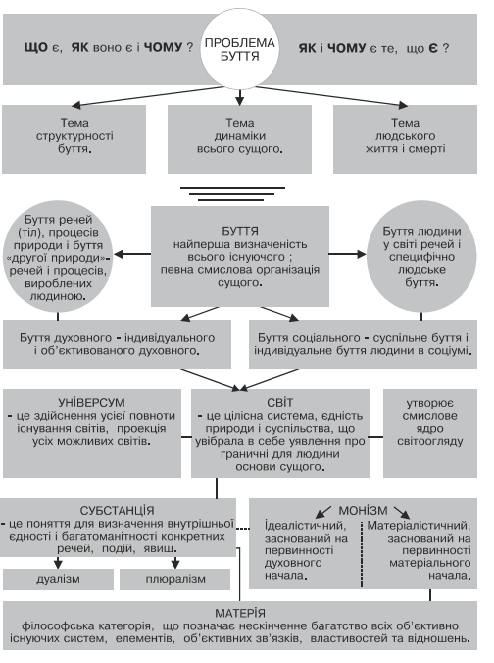 2. Категорія матерії. Форми існування та рівні її структурної організації.
Поняття матерії (від лат. materia – речовина) сформувалося ще в античній філософії, в якій багато філософів пояснювали світ, виходячи з нього самого. Вперше поняття матерія (hule), зустрічається у Платона. Матерія, в його розумінні, – якийсь позбавлений якостей субстрат (матеріал), з якого утворюються тіла різної величини і контурів; вона безформенна , невизначена, пасивна. Надалі матерія, як правило, ототожнювалася з конкретною речовиною або атомами. У міру розвитку науки і філософії поняття матерії поступово втрачає тілесно-конкретні риси і стає все більш абстрактним. Воно покликане охопити нескінченне різноманіття всього, що реально існує і не зводиться до свідомості.
У діалектико-матеріалістичній філософії матерія визначається як об’єктивна реальність, дана нам у відчуттях, існує незалежно від людської свідомості і відображається нею. Матерія – це єдино існуюча субстанція. Вона вічна і нескінченна, нестворювана і незнищувана, невичерпна і знаходиться в постійному русі, здібна до самоорганізації  і віддзеркалення. Вона є – причиною в самій собі (Б. Спіноза). Всі ці властивості (субстанційність, невичерпність, незнищенність, рух, вічність) невід’ємні від матерії і тому називаються її атрибутами. Невід’ємні від матерії також простір і час.
Матерія – це складна системна організація. 
За сучасними науковими даними в структурі матерії можна виділити два великі основні рівні (принцип ділення – наявність життя): 
неорганічна матерія (нежива природа) 
органічна матерія (жива природа).
Неорганічна природа включає наступні структурні рівні:
1. Елементарні частинки – найдрібніші частинки фізичної матерії (фотони, протони, нейтрони тощо), кожна з яких має свою античастку. В даний час відомо більше 300 елементарних частинок (включаючи античастки), у тому числі і "віртуальні частинки", що існують в проміжних станах дуже короткий час. Характерна особливість елементарних частинок – здібність до взаємних перетворень.
2. Атом – найдрібніша частинка хімічного елементу, що зберігає його властивості. Він складається з ядра і електронної оболонки. Ядро атома складається з протонів і нейтронів.
3. Хімічний елемент – сукупність атомів з однаковим зарядом ядра. Відомо 110 хімічних елементів (21 отримані штучно), з яких складаються всі речовини неживої і живої природи. 
4. Молекула – найменша частинка речовини, яка володіє всіма її хімічними властивостями. Складається з атомів сполучених хімічними зв’язками.
5. Планети – найбільш масивні тіла Сонячної системи, що рухаються по еліптичних орбітах навколо Сонця та інших зірок.
6. Планетарні системи.
7. Зірки – газові (плазмові) кулі, що світяться, подібні до Сонця: у них розміщена велика частина речовини Всесвіту. Утворюються з газо-пилового середовища (головним чином водню і гелію).
8. Галактики – гігантські до сотень млрд. зірок сонячні системи, зокрема, наша Галактика (Чумацький шлях), яка містить більше 100 млрд. зірок.
9. Система галактик.
Органічна природа (біосфера, життя) має наступні рівні (види самоорганізації):
1.	Доклітинний рівень – дезонуклеїнові кислоти, рибонуклеїнові кислоти, білки. Останні – високомолекулярні органічні речовини, побудовані з 20 амінокислот, складають (разом з нуклеїновими кислотами) основу життєдіяльності всіх організмів.
2.	Клітина – елементарна жива система – основа будови і життєдіяльності всіх рослин і тварин.
3.	Багатоклітинні організми рослинного і тваринного світу окремі види або їх сукупність.
4.	Популяція – сукупність видів одного вигляду, що тривало займають певний простір і відтворюють себе протягом великого числа поколінь.
5.	Біоценоз – сукупність рослин, тварин і мікроорганізмів, що населяють дану ділянку суші або водоймища. 
6.	Біогеоценоз (екосистема) – однорідна ділянка земної поверхні, єдиний природний комплекс, утворений живими організмами і місцем їх існування.
По розмірах матерія ділиться на три рівні:
1.	Мікросвіт – світ гранично малих, безпосередньо не спостережуваних мікрооб’єктів, просторова розмірність яких від 1·10  до 10 см., а час життя від нескінченності до 1 сек.
2.	Макросвіт – сукупність об’єктів, розмірність яких співвідносна з масштабом людського досвіду: просторові величини виражаються в міліметрах, сантиметрах, кілометрах, а час – в секундах, хвилинах, годинах, роках.
3.	Мегасвіт – світ величезних космічних масштабів і швидкостей, відстань в якому вимірюється світловими роками (а швидкість світла 300000 км/с), а час існування космічних об’єктів – мільйонами і мільярдами років.
3. Поняття руху та розвитку. Основні концепції розвитку.
У найширшому сенсі рух в застосуванні до матерії – це "зміна взагалі", воно включає всі зміни, що відбуваються в світі. Рух – атрибут, невід’ємна властивість матерії, вони тісно зв’язані і не існують один без одного. Рух – це не чиста континуальність, це – єдність мінливості й усталеності, неспокою й спокою.
Спокій, таким чином, існує лише для характеристики руху в якісній його усталеній формі. Як би не змінювався предмет, але поки він існує, він зберігає свою визначеність. Абсолютний спокій неможливий, бо набути його – означало б перестати існувати. Спокій завжди має лише відносний характер: тіла можуть покоїтись лише по відношенню до якоїсь системи відліку, умовно прийняту за нерухому.
Форми руху
Спираючись на досягнення природничих наук і на філософське розуміння руху як способу існування матерії , ми маємо можливість класифікувати види руху матерії, виділяючи з їх багатоманітності ряд основних форм. Такими формами руху матерії є:
механічна, 
фізична, 
хімічна, 
біологічна 
соціальна. 
Ця класифікація зберігає своє значення й понині, хоч, зрозуміло, у зв’язку з досягненням сучасної науки вона істотно збагачується.
Форми руху
Форми руху матерії органічно пов’язані з певним рівнем її структурної організації, кожен з яких характеризується своєю системою закономірностей і своїми носіями.
У сучасній філософській картині світу прийнято виділяти три основні форми руху:
1.	Рух в неорганічній природі – перетворення атомів та молекул, зміни в структурі макроскопічних тіл, перетворення елементарних часток тощо.
2.	Рух в живій природі – на клітинному рівні: обмін речовин, саморегуляція тощо; в найзагальнішому смислі – рух на рівні біосфери Землі. 
3.	Соціальна форма руху – сукупність змін в життєдіяльності людей, заснованих на предметно-практичній діяльності з перетворення природи.
Під "розвитком" ми повинні розуміти процес тривалих, необоротних накопичувальних якісних змін в бутті. У філософії сформувалось декілька основних концептуальних підходів до пояснення здійснення розвитку:
 діалектичний,
 метафізичний, 
синергетичний.
Основні принципи діалектики:
загальний взаємозв’язок всіх явищ ;
загальність руху і розвитку; 
джерело розвитку – становлення і вирішення протирічь; 
розвиток як заперечення; 
суперечлива єдність загального і одиничного; 
сутності, суті та явища, форми та змісту, необхідності і випадковості, можливості й дійсності і т. д.
Метафізика
Метафізика ж розглядається як антипод діалектики в теорії розвитку. Дослівно термін "метафізика" означає з грецької "після фізики". Згодом цей термін набув більш широкого значення. В історико-філософському аспекті метафізика розглядається як одна з концепцій розвитку, альтернатива діалектиці. Ця альтернатива випливає з положень:
розвиток розглядається зовнішньо спричиненим;
розвиток спричинений кількісними змінами;
розвиток відбувається на основі повного заперечення;
метафізика ігнорує наявність зв’язків між ступенями і стадіями розвитку;
на відміну від діалектики, розвиток не спіралеподібний, а відбувається по колу.
Однак з розвитком науки метафізика поступилася діалектиці як більш сучасному усвідомленню дійсності.
Синергетика
Синергетичне світосприйняття виступає методологічною підставою у сучасному когнітивному повороті. Таке мислення лягло в основу тотального перегляду світобудови, нового діалогу з природою, тощо. З’явилась можливість всебічного дослідження найскладніших систем буття, розвитку їх у відкритості і взаємодії з метою керування ними в інтересах людей.
Синергетичний підхід до пояснення розвитку на відміну від діалектичного та метафізичного базується на врахуванні:
нелінійності процесів в існуючих системах;
можливої самоорганізації систем;
неурівноваженості систем;
максимальної розгорнутості систем та готовності їх до зовнішнього впливу;
випадковості як конструктивного начала;
стихійності розвитку.
4. Поняття простору та часу
Незважаючи на очевидність понять простору та часу, вони належать до найскладніших характеристик матерії. Простір – це найзагальніша форма буття матерії, яка характеризує протяжність, структуру, порядок існування та співіснування матеріальних об’єктів та їх взаємодію.
Час – філософська категорія, яка характеризує послідовність явищ, тривалість процесів, відокремленість різних стадій змін і розвитку.
В історії філософії і науки склалися дві основні концепції простору і часу:
1. Субстанційна концепція розглядає простір і час як особливу самостійну суть, яка існує наряду і незалежно від матеріальних об’єктів. Простір зводився до нескінченної порожнечі ("ящика без стінок"), що вміщає всі тіла, час – до "чистої" тривалості. Ця ідея, в загальному вигляді сформульована ще Демокрітом, отримала своє логічне завершення в концепції абсолютного простору і часу Ньютона, який вважав, що їх властивості не залежать від характеру тих матеріальних процесів, що протікають в світі.
2. Друга концепція – релятивістська - зародилась і була сформульована в надрах діалектики, а потім доведена теорією відносності Енштейна (від лат. Relativus - відносний). Філософський зміст релятивістської концепції полягає в тому, що простір і час мисляться не як особливі, окремі від матерії сутності, а як форми існування матерії. З такого розуміння випливає, що простір і час, по-перше, об’єктивні властивості матерії і як такі вони загальні.
поряд із загальними властивостями простору та часу, кожному з них притаманні й якісно специфічні властивості:
Визнана сучасною філософською наукою, релятивістська концепція простору й часу виникла не одразу, а лише в міру нагромадження нових наукових фактів та ідей. Величезний вклад у розробку наукових уявлень про зв’язок простору й часу з матерією, що рухається вніс М. І. Лобачевський, який прийшов висновку, що властивості простору не є незмінними – вони змінюються залежно від найбільш загальних властивостей матерії. Ідеї М. Лобачевського знайшли своє підтвердження й конкретизацію в сучасній фізиці. Теорія відносності А. Енштейна виявила безпосередній зв’язок простору й часу з матерією, що рухається, та одного з одним. Фундаментальний внесок, який випливає з цієї теорії, такий: простір і час не існують без матерії, їх метричні властивості створюються розподілом та взаємодією матеріальних мас, тобто гравітацією.
Простір і час зумовлені матерією як форма своїм змістом, й тому кожен рівень організації матерії має свою просторово-часову структуру. Не менш загальні властивості і певні особливості виражаються у всіх виявах простору та часу: філософському, біологічному і соціальному. Просторова організація кристалу інша, аніж форма "простирання" троянди, ускладнюється геометрія і ритм живих організмів. Існує історичний і психологічний час із своїми особливостями. Словом, відносність часу і простору, їх зв’язок з якісним матеріальним наповненням тієї структури, від якої вони істотно залежать сьогодні, переступила межі теоретичної фізики й використовується практично у всіх галузях людського знання.
Теорія відносності у цьому зв’язку ввела поняття чотиривимірності простору. За А. Енштейном, це означає лише те, що тіло зі своїми просторовими координатами одночасно перебуває там саме в даний момент, який і сприймається за четвертий вимір.
філософська проблема безконечності світу у просторі й часі
Часто ця безконечність мислиться лише в кількісному, а не якісному смислі. Насправді ж на різних рівнях організації матерії можна зіткнутися з якісно різними структурами простору і часу. Сучасні космологічні уявлення допускають, що Великий Всесвіт складається з безлічі світів, схожих на нашу галактику. В цих світах можуть бути принципово нові форми простору і часу. Крім екстенсивної безконечності (стосовно космічних масштабів), існує інтенсивна безконечність, спрямована в глиб речовини. Отже, від сфер у мільярди світлових років думка людини проникла вже у "простори" порядку трильйонних часток сантиметра.
Тобто,  в світі всі предмети і процеси конечні, але сукупність речей і процесів безконечна. Немає нічого, чого не можна охопити поняттям об’єктивної реальності.